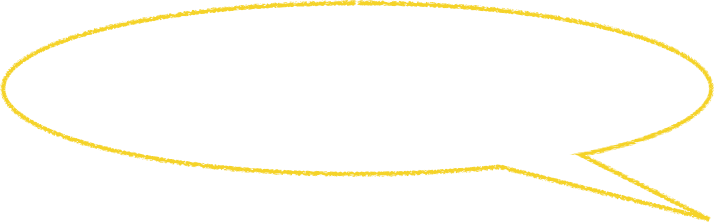 Airline Uniform changed
across the decades.
1. Pioneer Era (1920s-1930s)
2. World War II (1940s-1950s)
3. Golden Age (1960s-1980s)
4. Modern Time (1990s- Present)
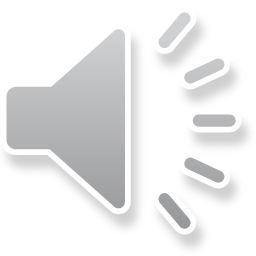 Pioneer Era (1920s - 1930s)
Waiter uniform
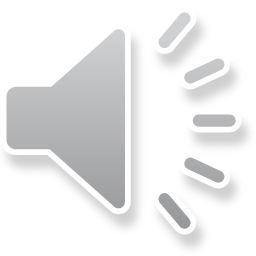 Pioneer Era (1920s - 1930s)
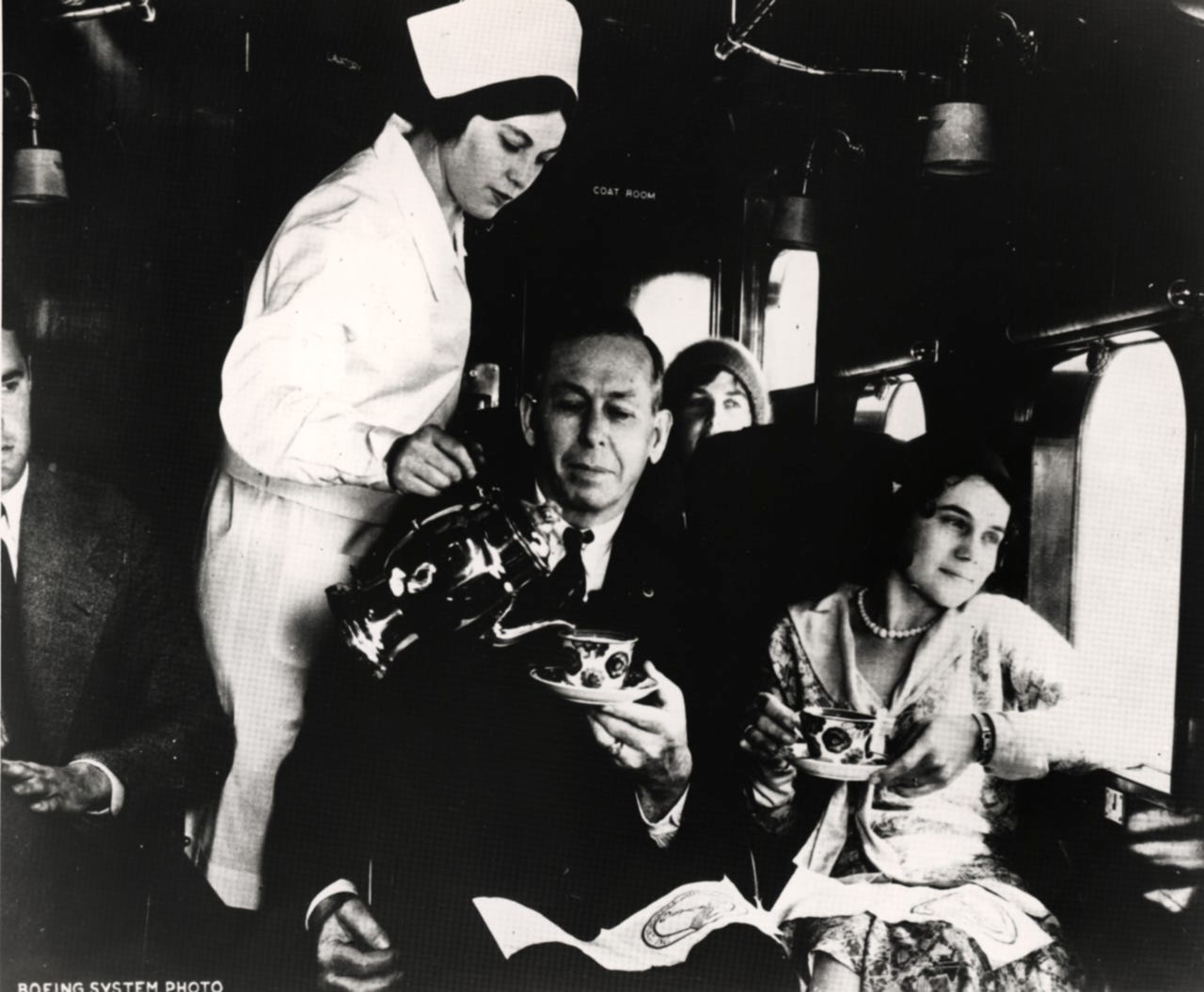 Nurse-like uniform
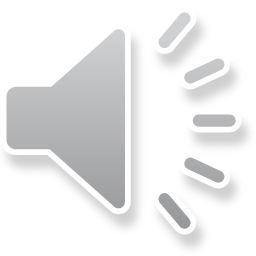 World War II (1940s - 1950s)
Military-like uniform
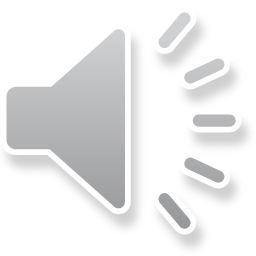 Golden Age (1960s - 1980s)
Glamorous and fashionable uniform
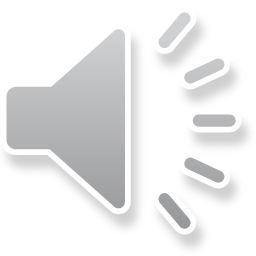 Golden Age (1960s - 1980s)
Thai traditional costume
Sarong kebaya
Traditional costume
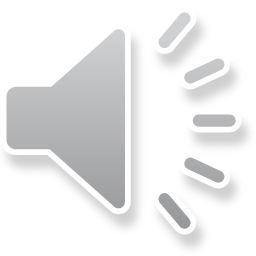 Modern Time (1990s - Present)
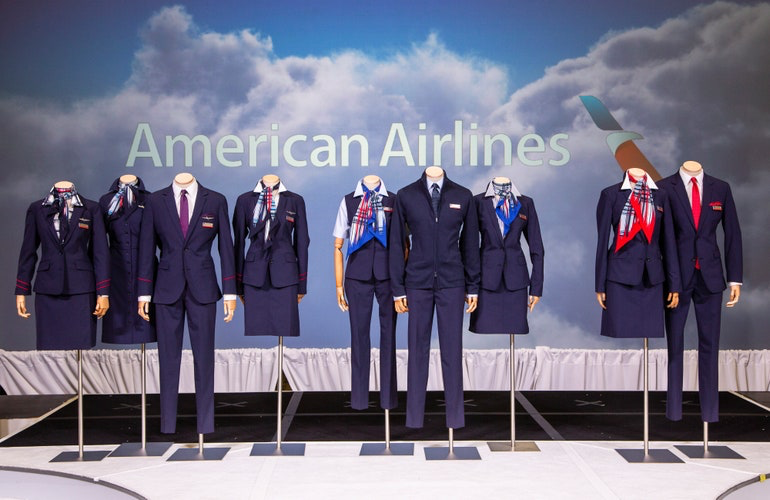 Business Formal
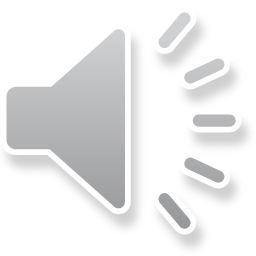 Modern Time (1990s - Present)
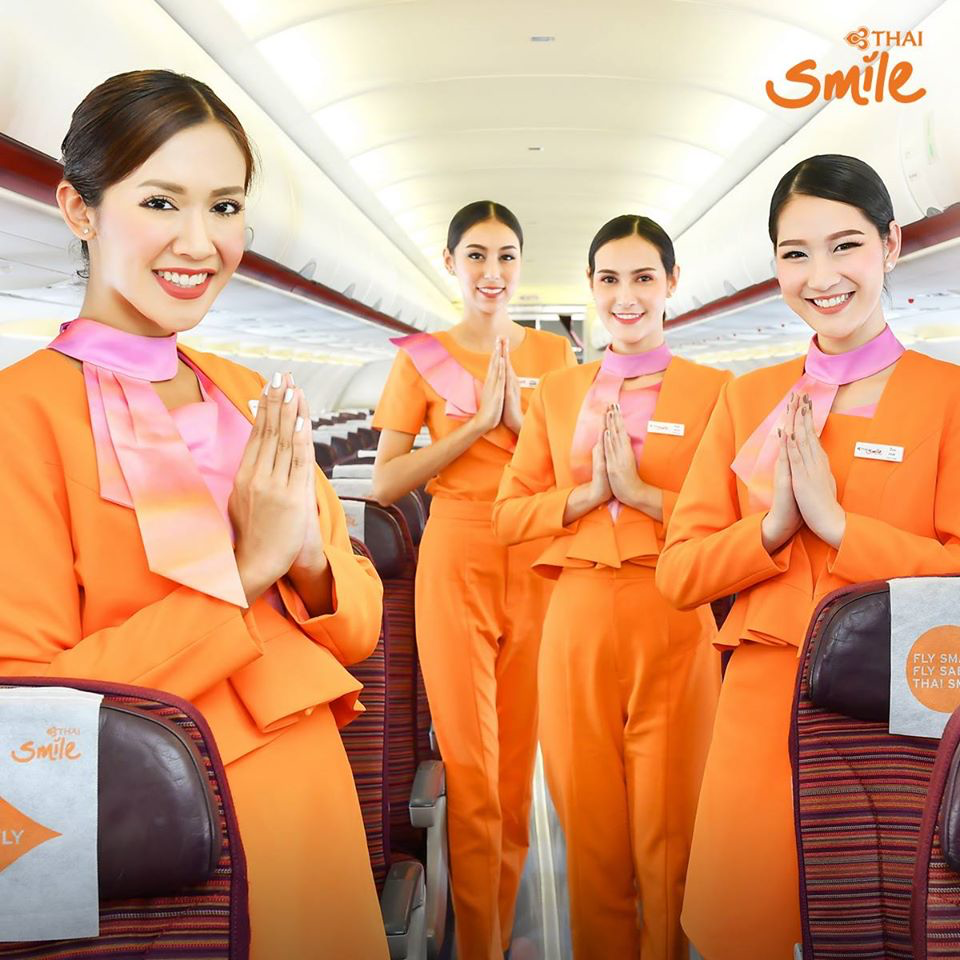 Business Casual
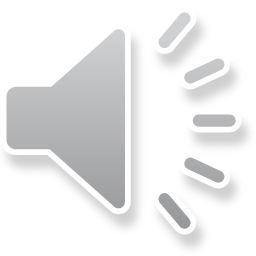 Modern Time (1990s - Present)
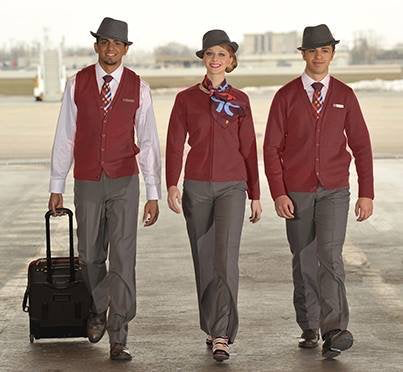 Casual
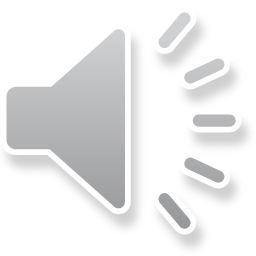 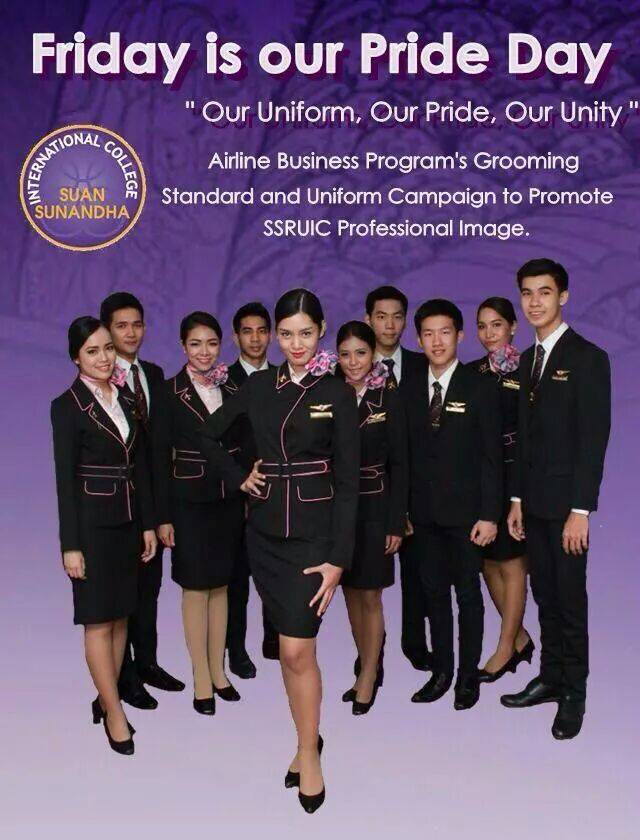 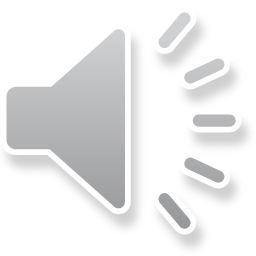 250-300 words essay
Instruction

1. Write an essay with 250-300 words on one A4 paper.

2. Write your opinion about the uniform, for example, 
- do you like or dislike the uniform?
- why do you like it or dislike it?
- what uniform that you like?
- why you like that uniform?
or etc.

3. Write your name and student ID on the top of your essay.

4. Take a picture of your essay and add a picture to LINE
group album. Students can find your group album at
LINE: Personality Class.

5. Deadline for adding your essay to LINE album is April 3, 2020.
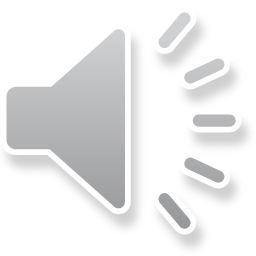 Group 1
Group 2
LINE group 
Personality Class
Group 3
Group 4
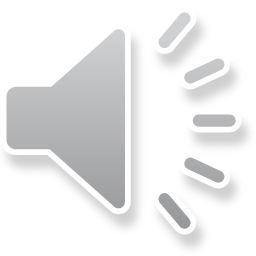